Ужесточение требований в сфере подготовки жилфонда и объектов ЖКХ к зиме
ГБУ РБ «Агентство Жилстройкомэнерго»
Приказ Минэнерго РФ от 13.11.2024 
№ 2234 
«Об утверждении правил обеспечения готовности к отопительному периоду и порядка проведения оценки обеспечения готовности к отопительному периоду»
 (вступил в силу 1 марта 2025 года)
Минэнерго России утвердило правила обеспечения готовности зданий и сетей к отопительному периоду и определил порядок проведения её оценки. 

Документом устанавливаются сроки и программы подготовки, обязательные требования к этой работе для органов МСУ, теплоснабжающих и теплосетевых организаций, УО и ТСЖ.
2
ГБУ РБ «Агентство Жилстройкомэнерго»
Приказом Минэнерго России 
от 13.11.2024 № 2234  
утверждены

Правила 
обеспечения готовности к отопительному периоду
(Приложение № 1 )


Порядок 
проведения оценки обеспечения готовности к отопительному периоду 
(Приложение № 2 )
3
ГБУ РБ «Агентство Жилстройкомэнерго»
В новом Приказе прописаны требования к лицам, которые вовлечены в процесс:
 
муниципальным образованиям; 
теплоснабжающим и теплосетевым компаниям; 
потребителям тепловой энергии;
 управляющим организациям и ТСЖ; 
лицам, с которыми собственники помещений в МКД заключили договоры по СиТР в отношении внутридомовой системы отопления; 
владельцам тепловых сетей, не являющихся теплосетевыми организациями.
СиТР
-это  содержание и текущий ремонт
4
ГБУ РБ «Агентство Жилстройкомэнерго»
Основные изменения
 для управляющих организаций, ТСЖ, ЖСК
1. Необходимо разработать и утвердить план подготовки к отопительному периоду (далее –План), который должен содержать результаты анализа прохождения 
трех прошлых отопительных периодов, 
в том числе схемные, режимные и погодные условия, возникшие в текущий отопительный период, аварийные ситуации, особенности функционирования объектов теплоснабжения и их оборудования. 
Срок — не позднее 30 апреля
5
ГБУ РБ «Агентство Жилстройкомэнерго»
Образец Плана нормативными актами не утвержден 
2. План должен быть заранее согласован с теплоснабжающей организацией, 
срок на согласование – не более 15 рабочих дней
3. План в течение 5 рабочих дней со дня его утверждения направляется в орган местного самоуправления
4. План размещается на официальных сайтах (при наличии) управляющих компаний, ТСЖ, ЖСК. Если такой сайт отсутствует, то План размещается на официальном сайте органа местного самоуправления.
Основные изменения
 для управляющих организаций, ТСЖ, ЖСК
6
ГБУ РБ «Агентство Жилстройкомэнерго»
5. В целях обеспечения готовности к отопительному периоду управляющие организации обязаны:
	5.1. Выполнить требования, установленные ч. 6 ст. 20 и ч. 3 ст. 23.2 Федерального закона от 27.07.2010 N 190-ФЗ «О теплоснабжении»
	5.2. Обеспечить выполнение требований  Правил и норм технической эксплуатации жилищного фонда, утвержденных постановлением Госстроя России от 27 сентября 2003 г. N 170.
Основные изменения
 для управляющих организаций, ТСЖ, ЖСК
7
ГБУ РБ «Агентство Жилстройкомэнерго»
5.3. Обеспечить выполнение предписаний, содержащих требования об устранении нарушений Правил технической эксплуатации тепловых энергоустановок  (Приказ Минэнерго России от 24.03.2003 N 115), пунктов 394,  396-399, 403 Правил промышленной безопасности (Приказ Ростехнадзора от 15.12.2020 N 536).
Основные изменения
 для управляющих организаций, ТСЖ, ЖСК
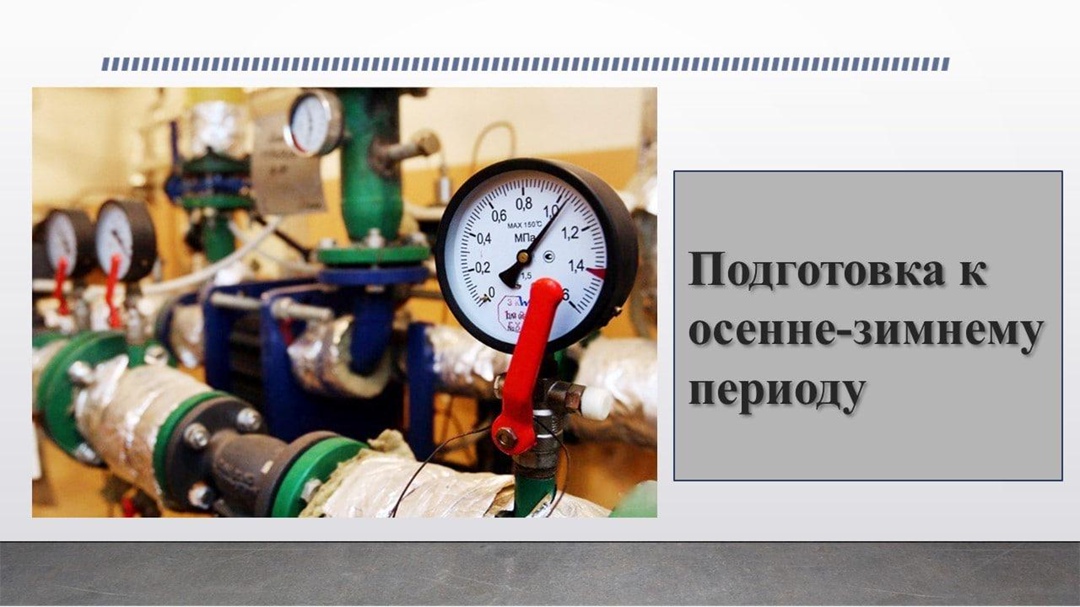 8
ГБУ РБ «Агентство Жилстройкомэнерго»
5.4. Подготовить и представить комиссии документы, подтверждающие выполнение вышеуказанных требований, в том числе:
-документы, акты, паспорта, инструкции
согласно
Приказа Минэнерго России от 24.03.2003 N 115 "Об утверждении Правил технической эксплуатации тепловых энергоустановок»
Постановления Правительства РФ от 08.08.2012 N 808 "Об организации теплоснабжения в Российской Федерации и о внесении изменений в некоторые акты Правительства Российской Федерации" 
Постановления Госстроя РФ от 27.09.2003 N 170 "Об утверждении Правил и норм технической эксплуатации жилищного фонда"
Основные изменения
 для управляющих организаций, ТСЖ, ЖСК
9
ГБУ РБ «Агентство Жилстройкомэнерго»
Оценка обеспечения готовности к отопительному периоду осуществляется комиссией, создаваемой органом местного самоуправления совместно с единой теплоснабжающей организацией, в зону (зоны) деятельности которой входит соответствующая система (системы) теплоснабжения, в которой лицами, перечисленными в пунктах 3 - 5 части 1 статьи 20 Федерального закона от 27.07.2010 N 190-ФЗ «О теплоснабжении», заключены договоры теплоснабжения, и органом государственной власти субъекта Российской Федерации в области жилищных отношений.
Основные изменения
 для управляющих организаций, ТСЖ, ЖСК
10
ГБУ РБ «Агентство Жилстройкомэнерго»
ГБУ РБ «Агентство Жилстройкомэнерго»
Каждому объекту теплоснабжения (МКД) будет дана оценка на основании значения индекса готовности в соответствии с формулами, установленными в оценочных листах.
	В отношении управляющих организаций расчет индекса готовности и проверка оценочных листов осуществляется теплоснабжающей организацией, на основании документов (информации), представленных в комиссию. (абз.8  п. 8 Правил  № 2234)
Основные изменения
 для управляющих организаций, ТСЖ, ЖСК
11
ГБУ РБ «Агентство Жилстройкомэнерго»
Результаты оценки обеспечения готовности оформляются в акте комиссии (не позднее 10 сентября). 	Паспорт обеспечения готовности к отопительному периоду выдается в течение 5 рабочих дней со дня подписания акта (но не позднее 15 сентября).
	Лица, не получившие паспорт до 15 сентября, обязаны продолжить подготовку к отопительному периоду посредством устранения указанных в оценочном листе замечаний.
	В случае неустранения замечаний комиссия в течение 5 рабочих дней со дня подписания акта передает сведения органам жилищного надзора
Основные изменения
 для управляющих организаций, ТСЖ, ЖСК
12
ГБУ РБ «Агентство Жилстройкомэнерго»
ОЗП-
осенне-зимний период
Согласование ТСО  проекта Плана подготовки МКД к ОЗП
( не более 15 рабочих дней)
Проект Плана подготовки МКД к ОЗП
Размещение Плана на официальном сайте УО, ТСЖ,  при отсутствии сайта размещается на сайте ОМСУ
Направление Плана подготовки МКД  к ОЗП
В ОМСУ 
(в течении 5 рабочих дней со дня утверждения)
Утверждение  Плана подготовки
 МКД к ОЗП
(до 30 апреля)
13